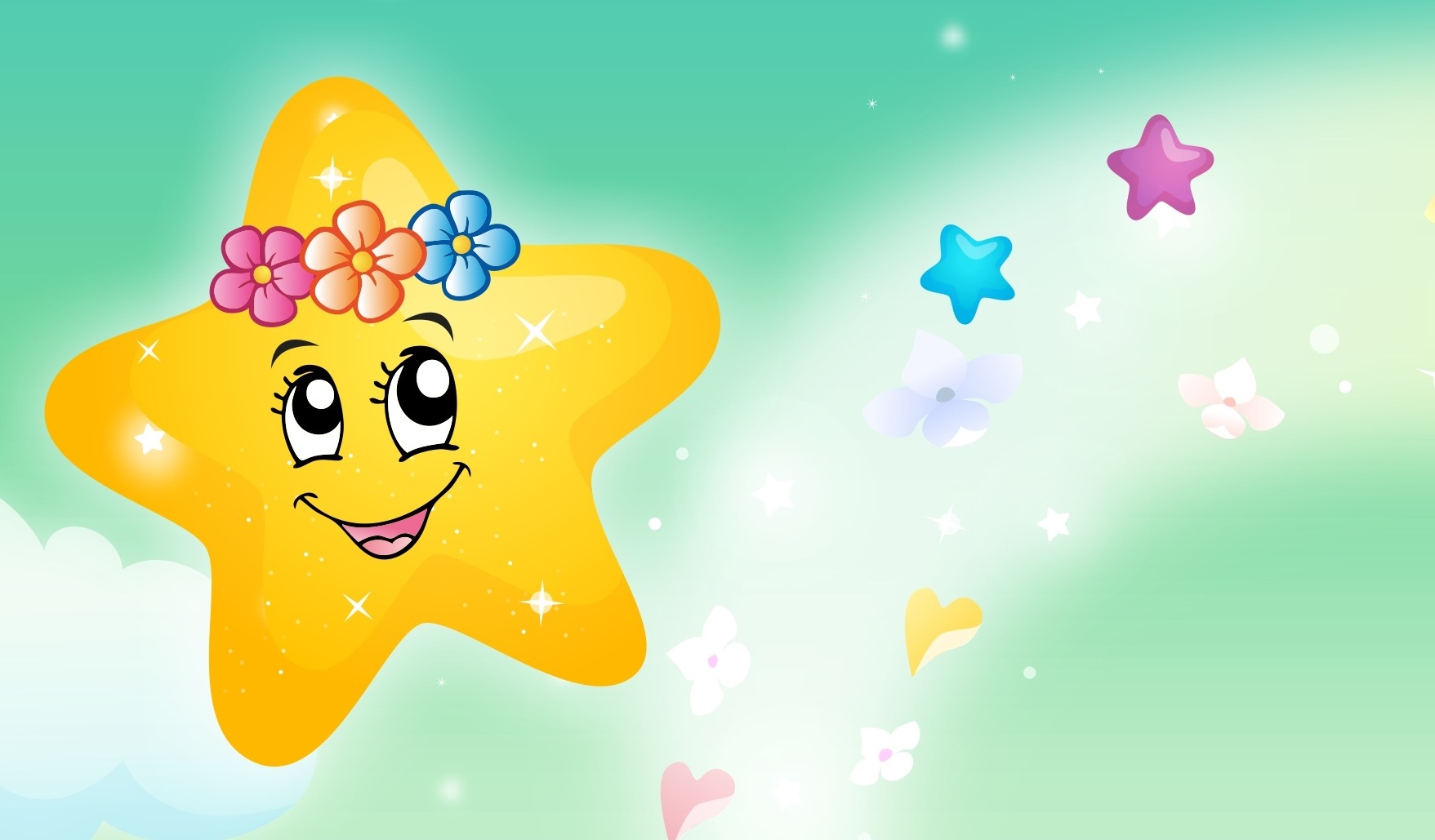 Муниципальное бюджетное общеобразовательное  учреждение
«Красноборская средняя школа»
детский сад «ЗВЁЗДОЧКА»
«Опыт работы 
 с родителями воспитанников 
в рамках подготовки 
детей к школе»
165430 село Красноборск ул. Красная, дом 45А
тел. (881840) 3-10-53, e-mail:zvezda-dc@yandex.ru
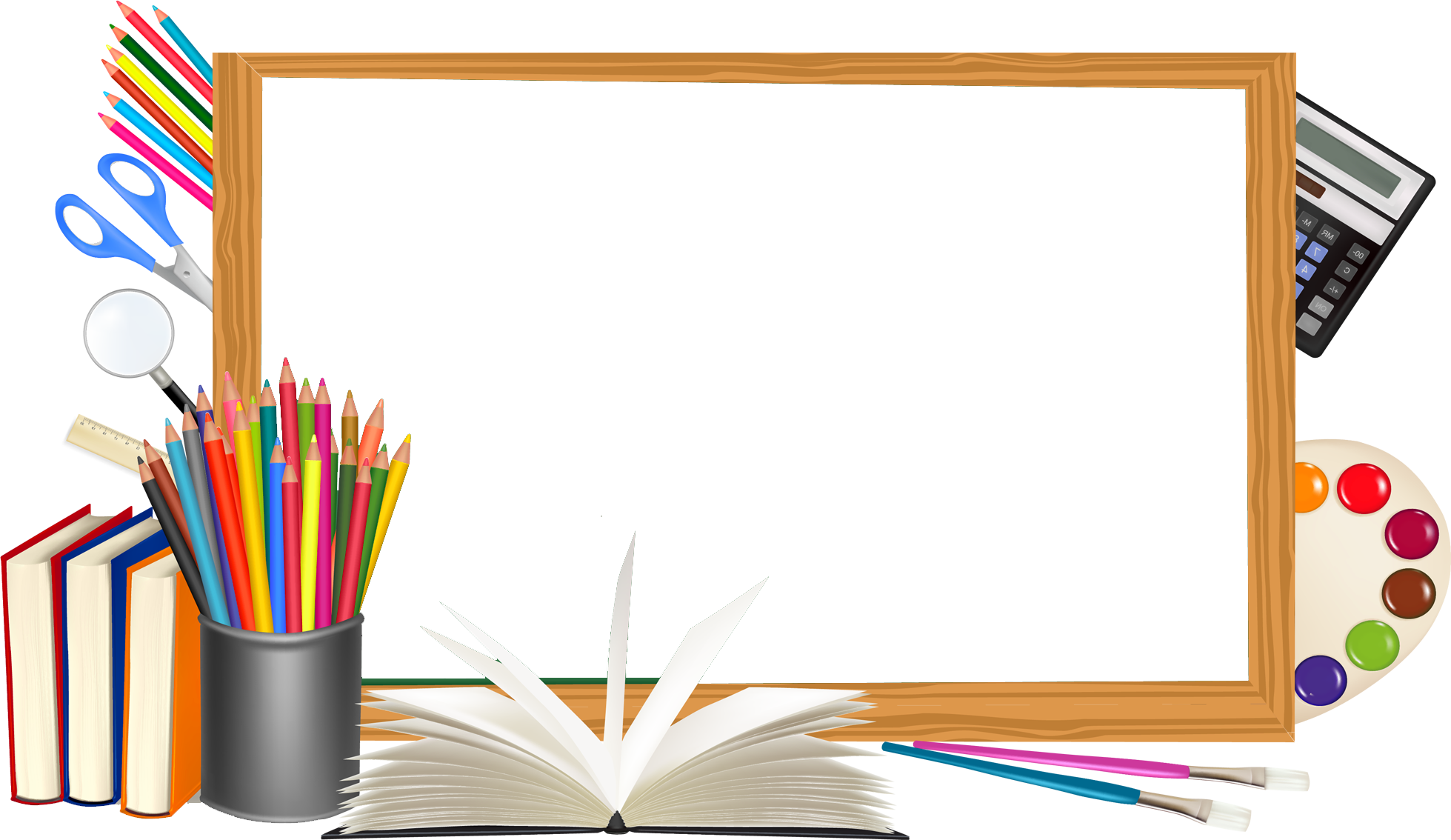 В 2013 году дошкольное образование стало первым уровнем общего образования, что было зафиксировано в тексте Федерального Закона об образовании в Российской Федерации. Это подчеркивает отношение               к дошкольному детству, как 
к уникальному самоценному этапу развития человека, когда закладываются основы развития: личностного, физического,  
интеллектуального, эмоционального, 
коммуникативного
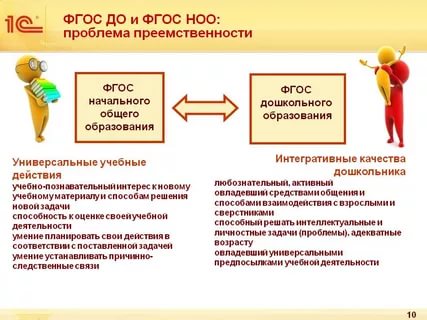 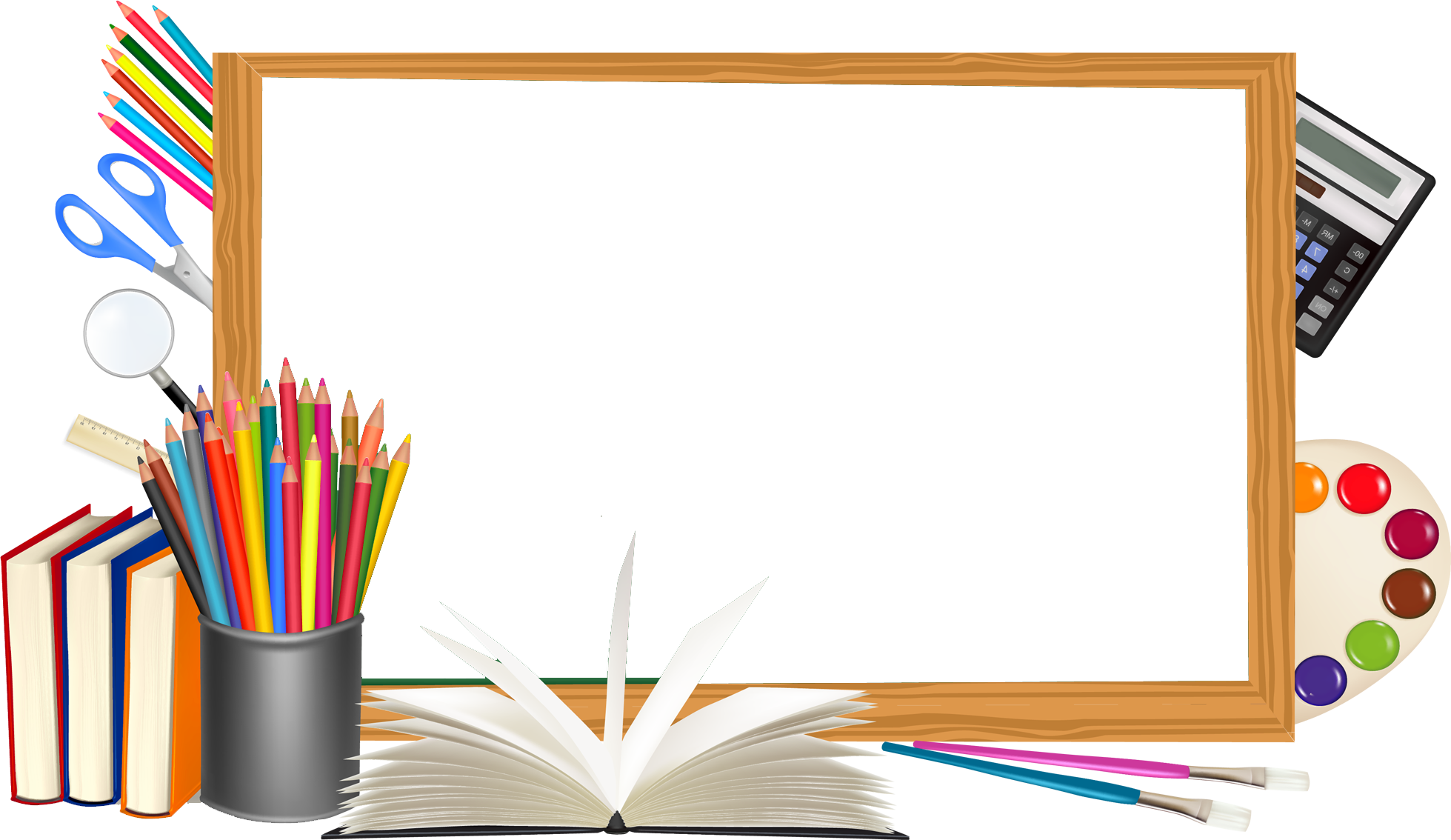 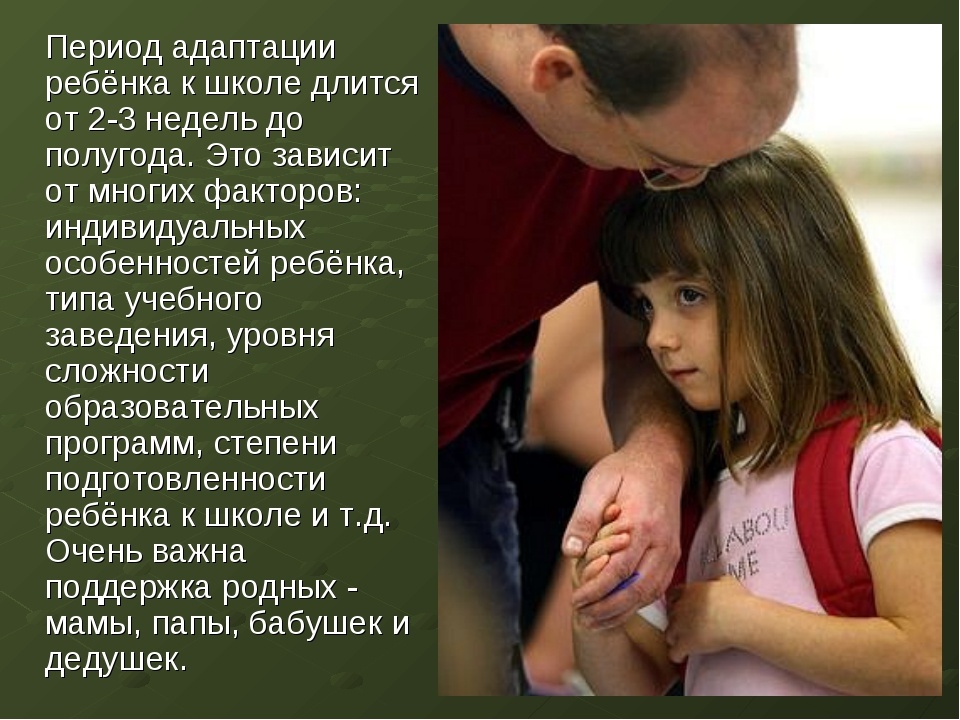 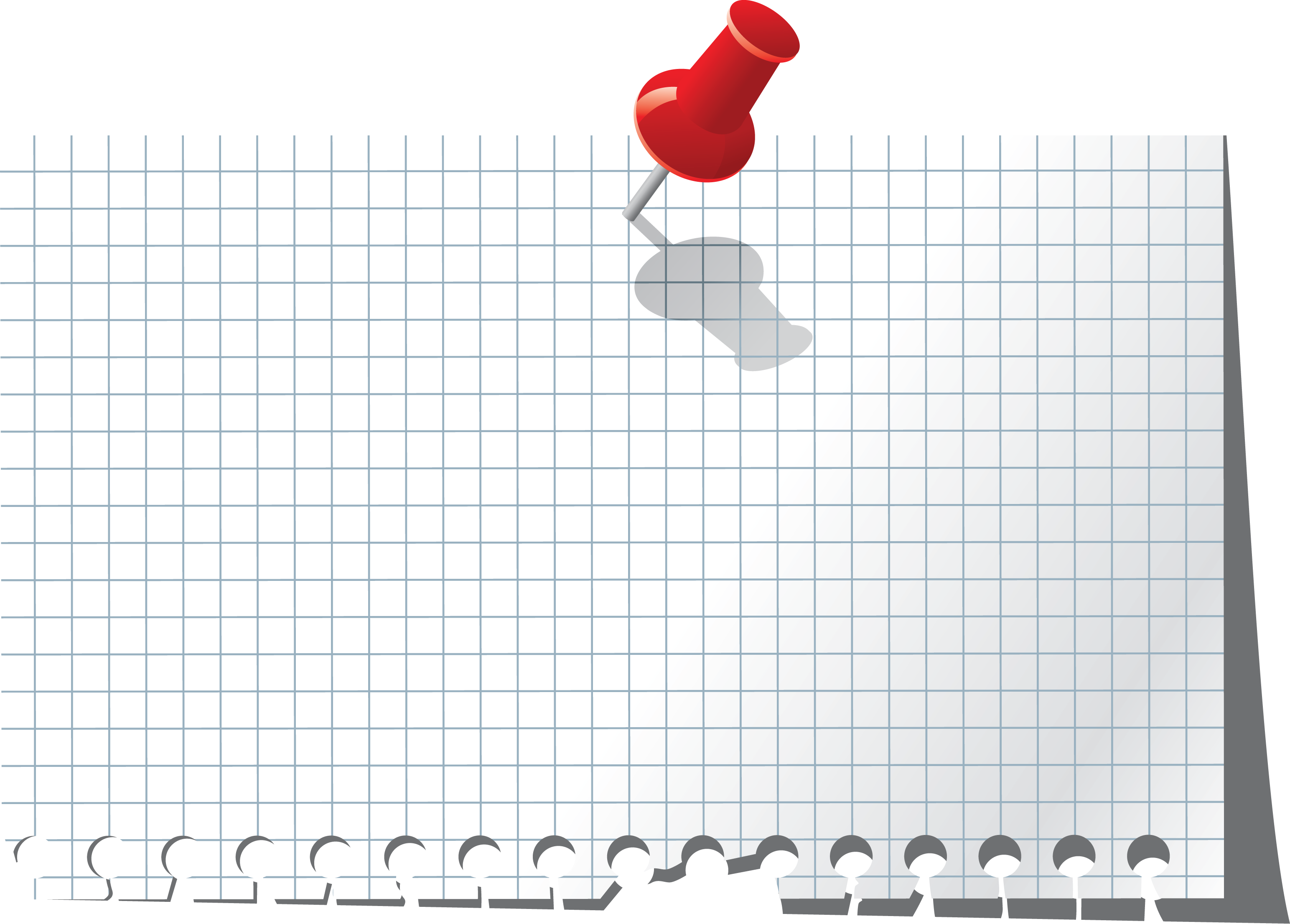 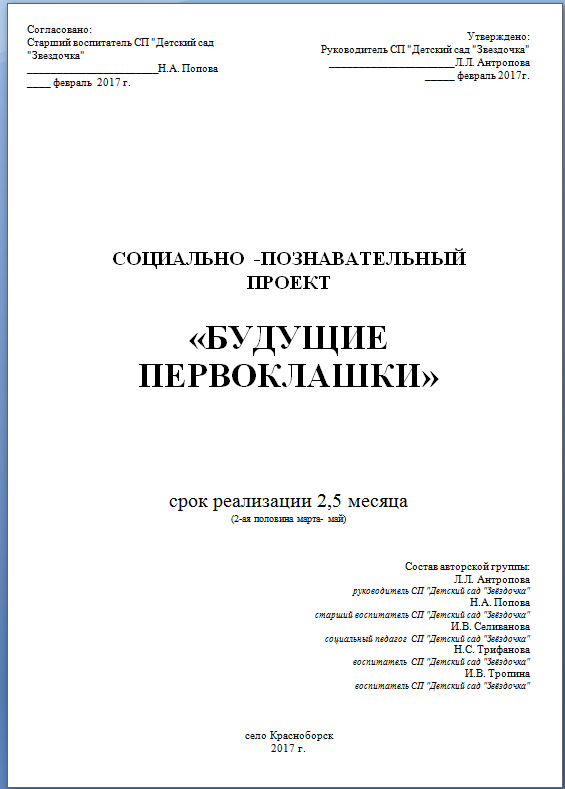 ЦЕЛЬ ПРОЕКТА: 
воспитание положительного отношения к школе  и формирование мотивационной готовности у воспитанников
 
 
ЗАДАЧИ ПРОЕКТА:
-  формировать у детей интерес к учебной деятельности и желание учиться в школе;
-  знакомить детей с нормами и правилами жизни школьника;
- воспитывать у детей организованность, дисциплинированность, коллективизм, дружеские взаимоотношения;
- организовать консультационную помощь родителям будущих первоклассников.
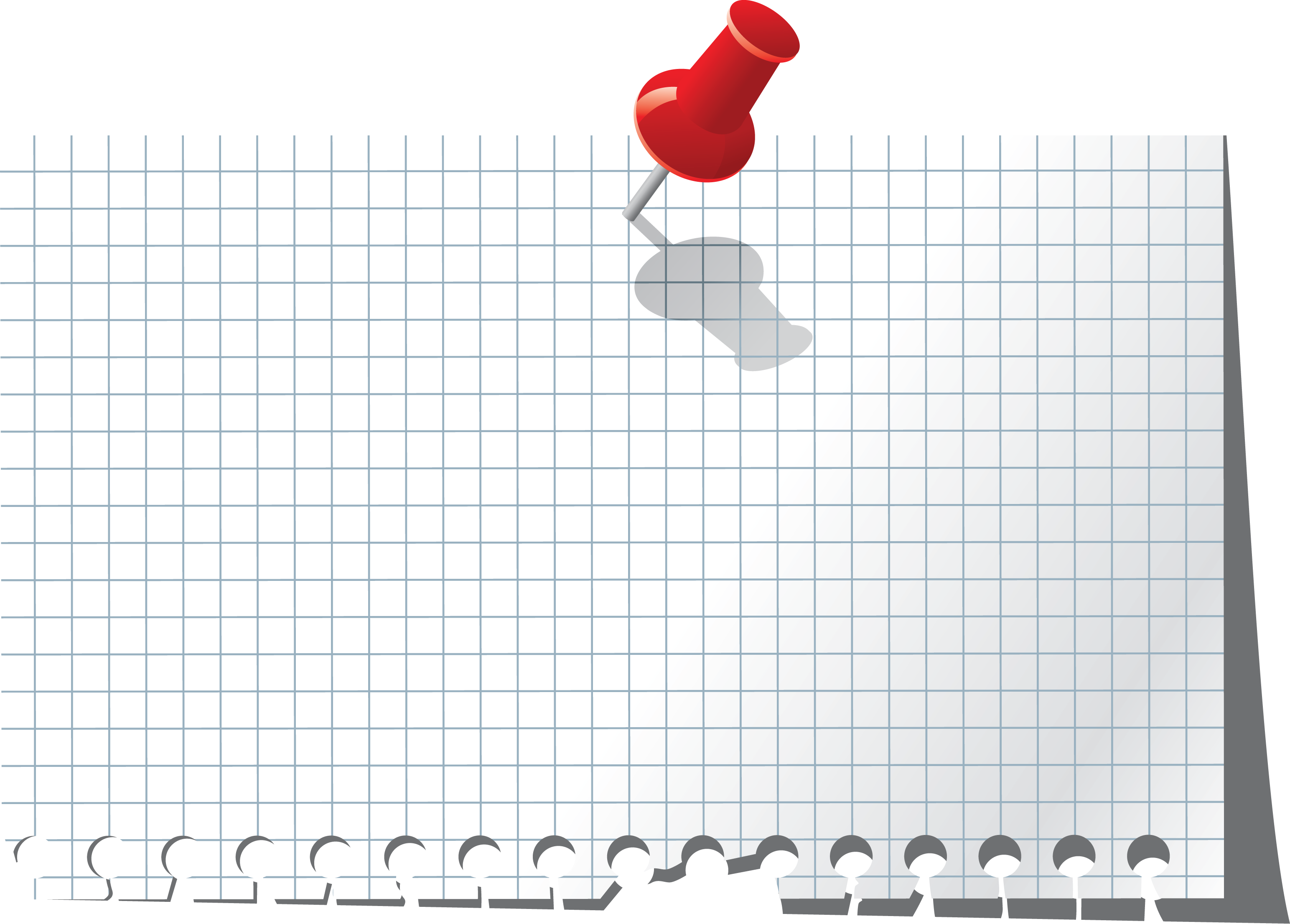 первое направление
 «РАБОТА С ДЕТЬМИ»
Воспитателями и узкими специалистами реализуется цикл из 10 занятий с детьми, содержание которых предполагает ознакомление детей с правилами школьной жизни, формирование культуры поведения в социуме, расширение кругозора детей и др.

 Для воспитанников подготовительной к школе группы
 на протяжении учебного года организуются 
факультативные занятия: 
«Грамотейка» (учитель-логопед)
 «Мы готовимся учиться» (педагог-психолог)
 «Островок безопасности» (социальный педагог)
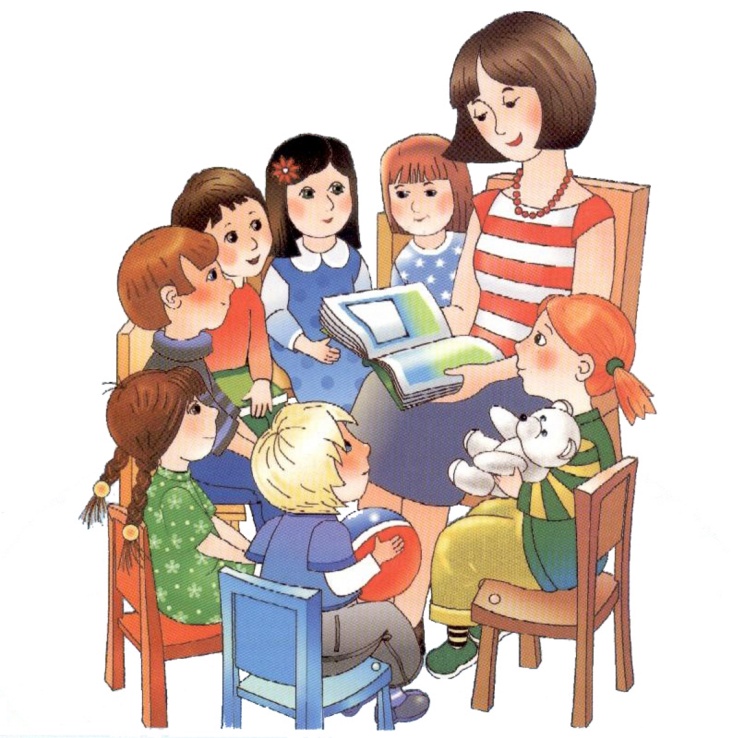 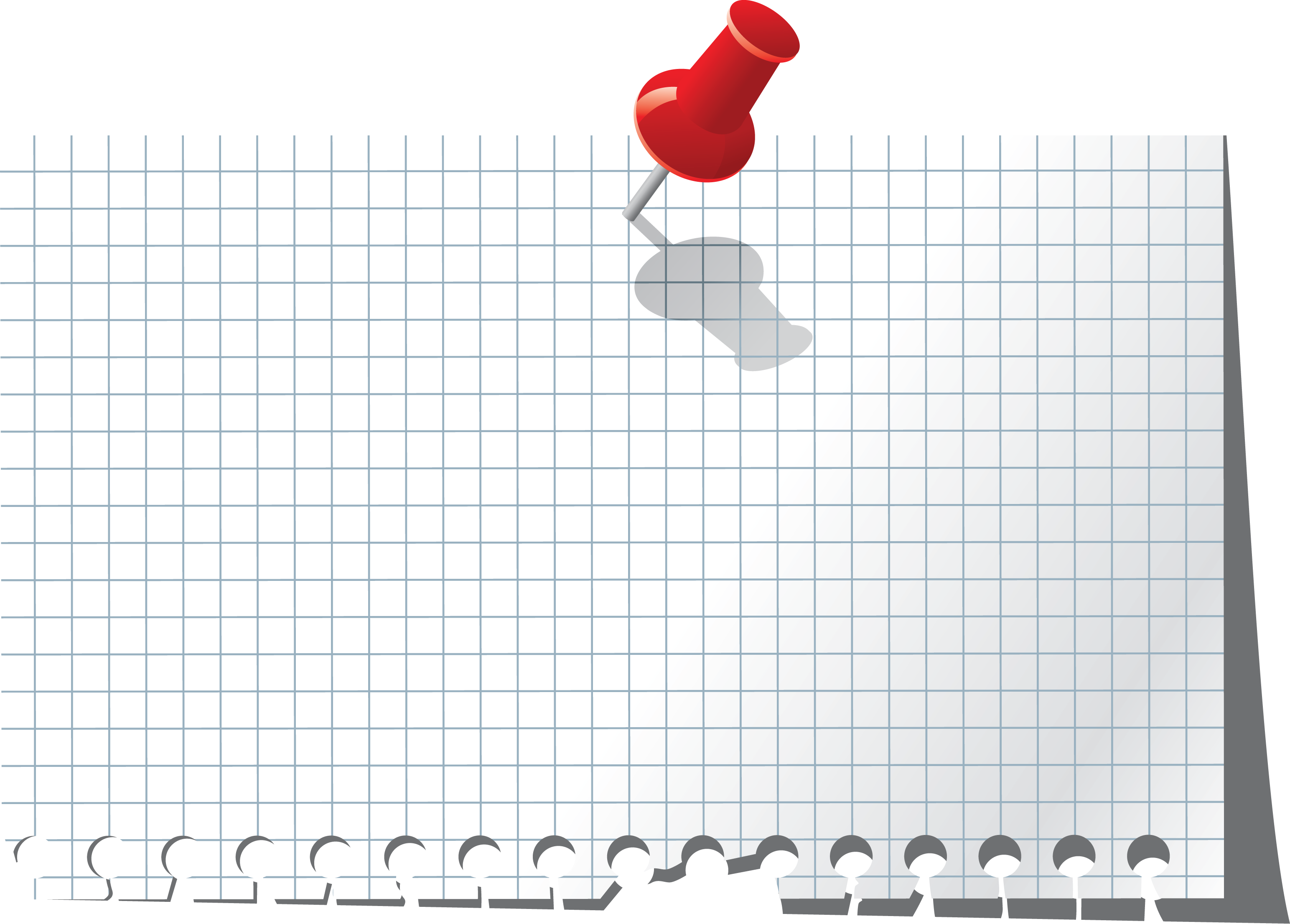 второе направление
 «РАБОТА С ПЕДАГОГАМИ»
Результаты мониторинга по окончании 
старшей группы в мае-июне обсуждаются 
на совещании воспитателей группы и узких специалистов детского сада 
(учитель-логопед, педагог-психолог, социальный педагог, музыкальный руководитель, 
инструктор по физической культуре).
На основании полученных данных 
для родителей каждого воспитанника разрабатываются индивидуальные 
рекомендации и памятки на лето.
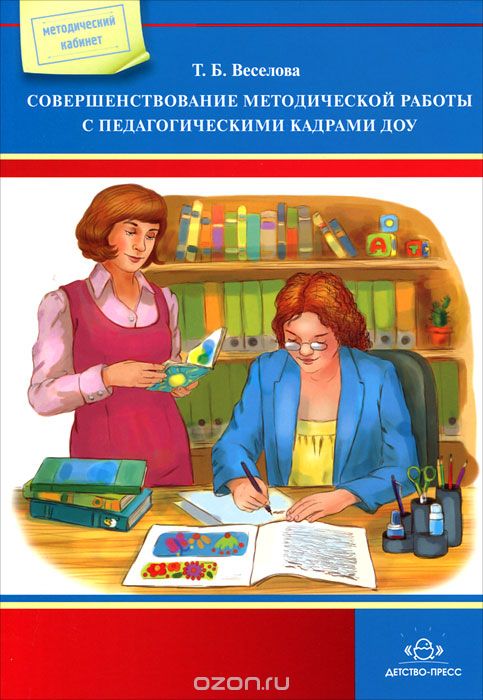 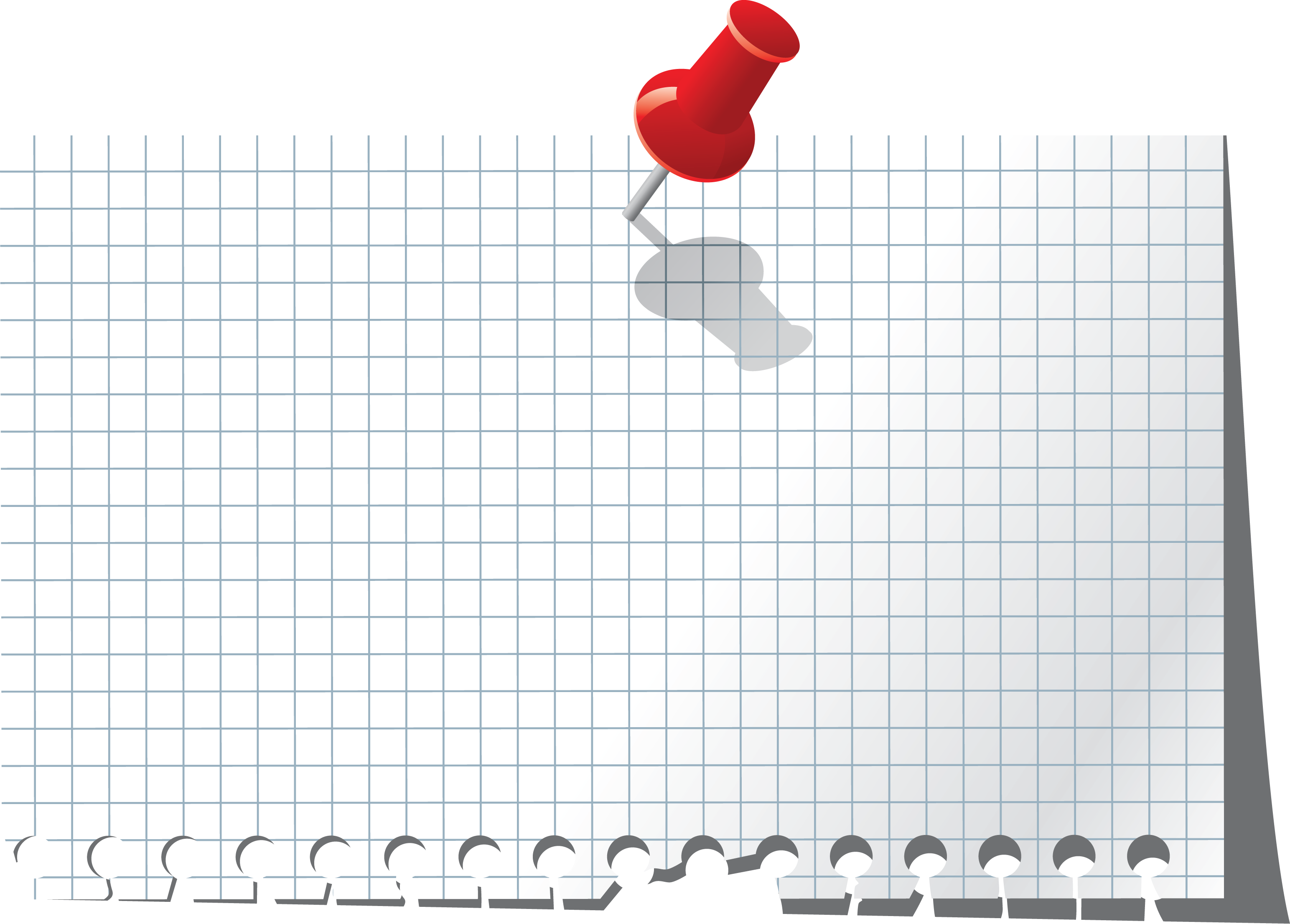 Третье направление
 «РАБОТА С РОДИТЕЛЯМИ»
Главной задачей педагогов является активное включение родителей в образовательный процесс и формирование личной заинтересованности каждого родителя в решении проблемы.
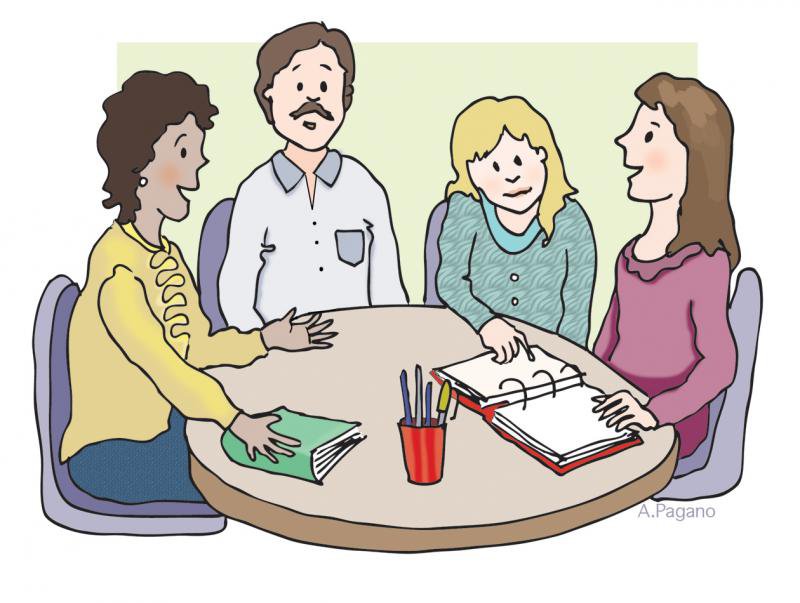 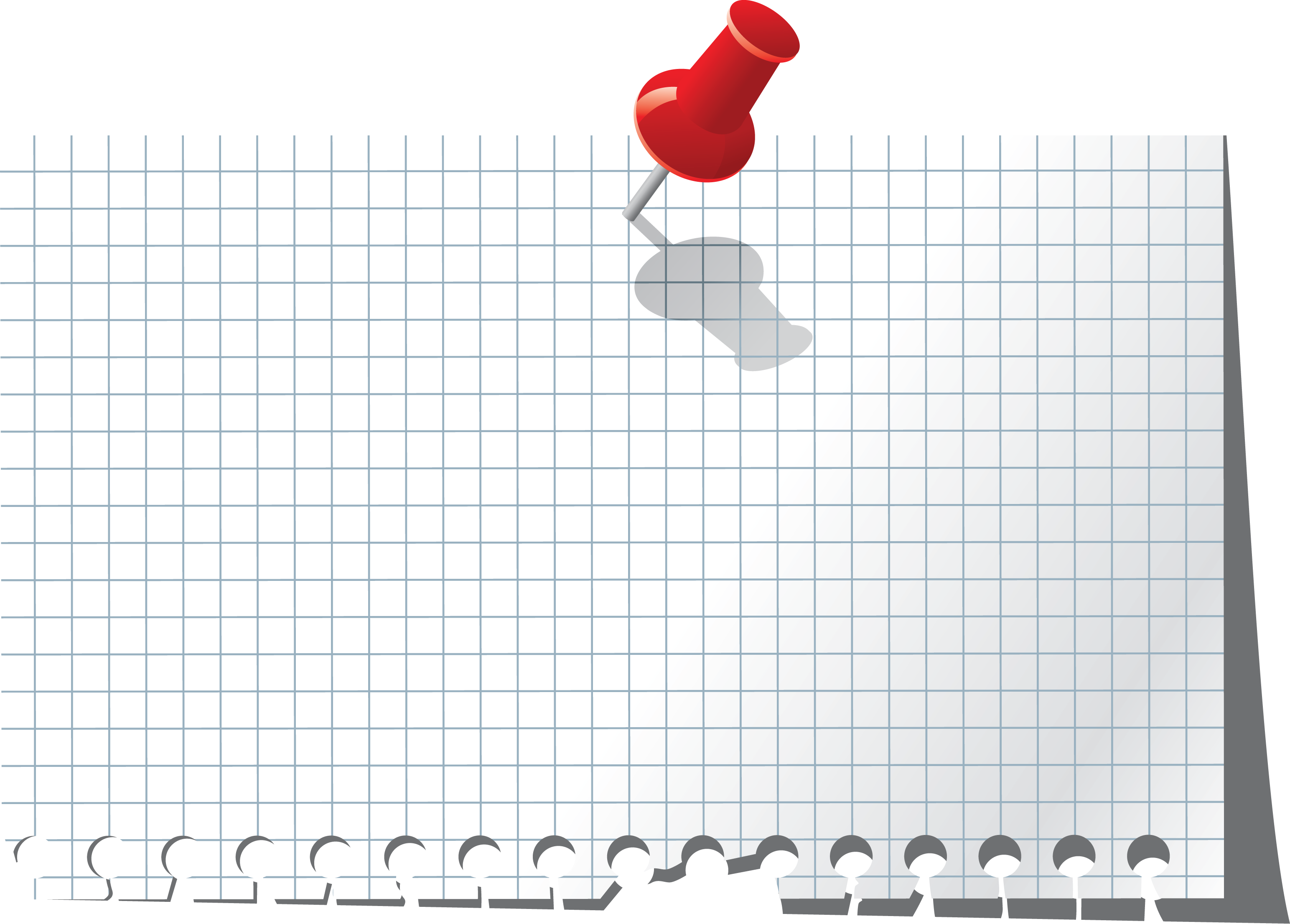 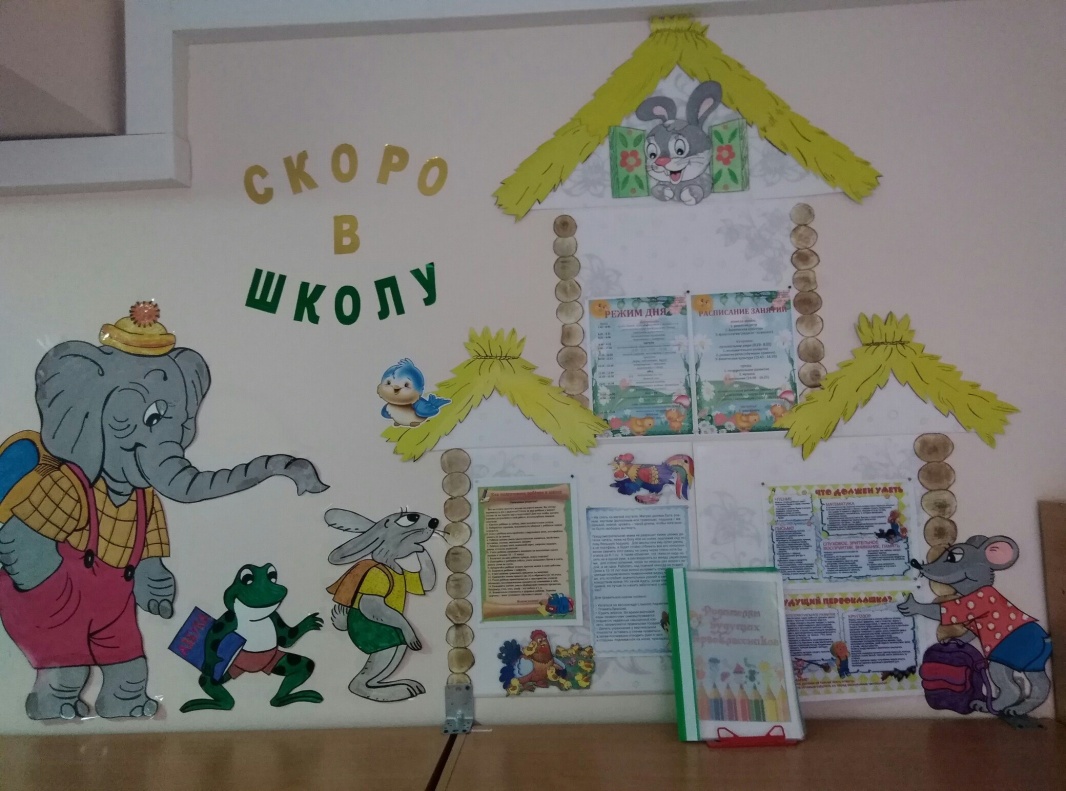 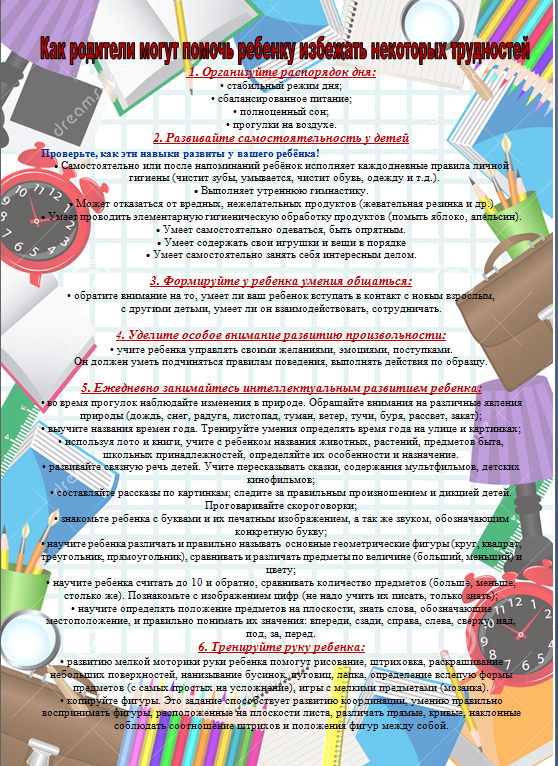 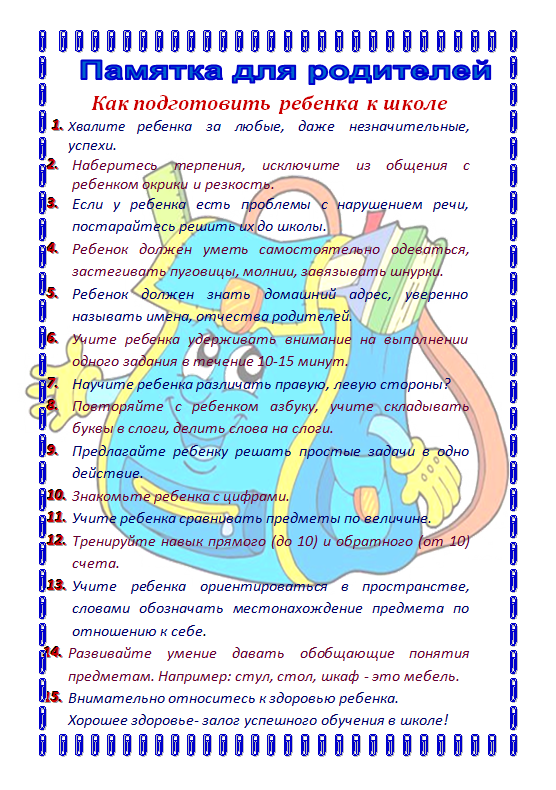 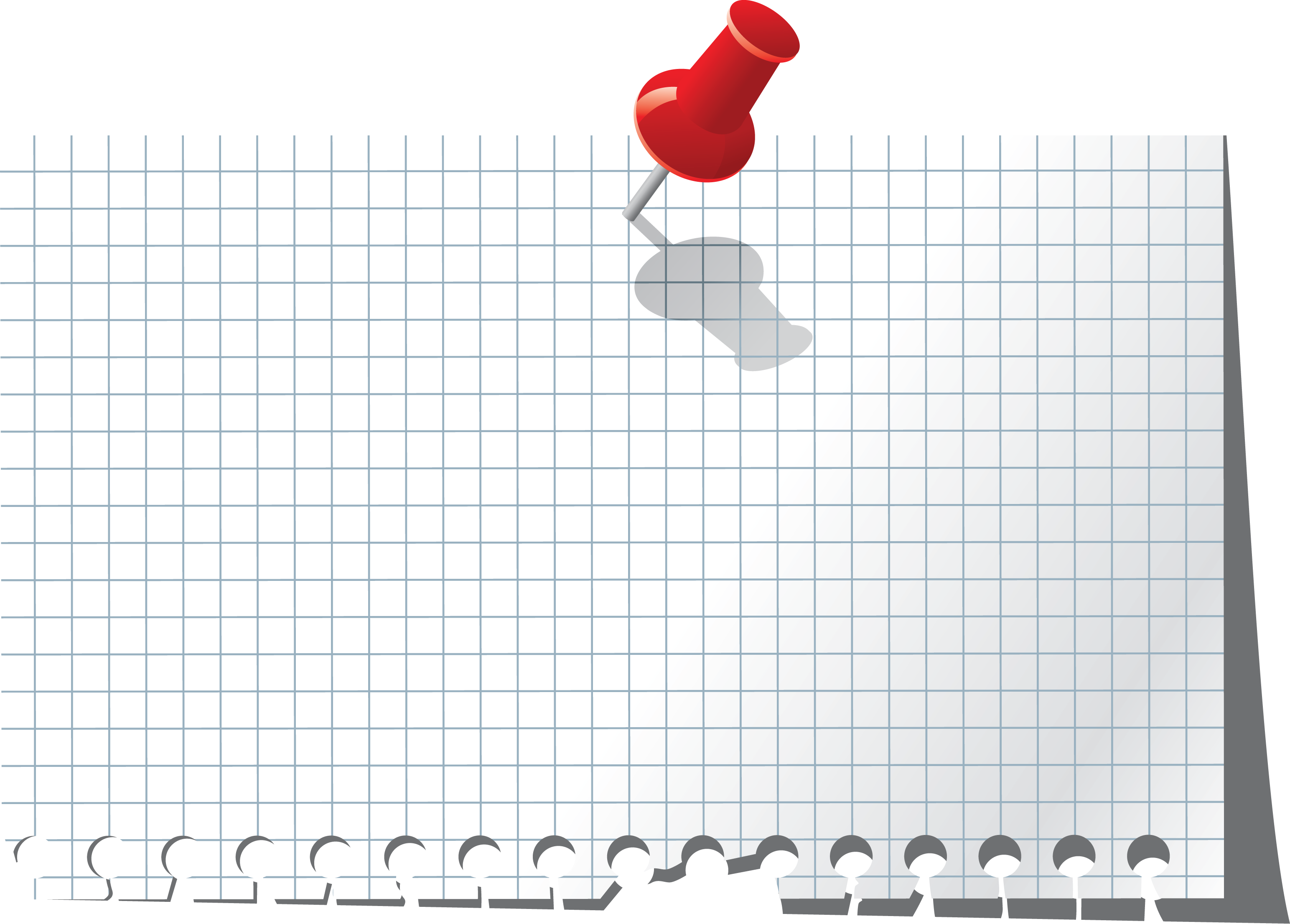 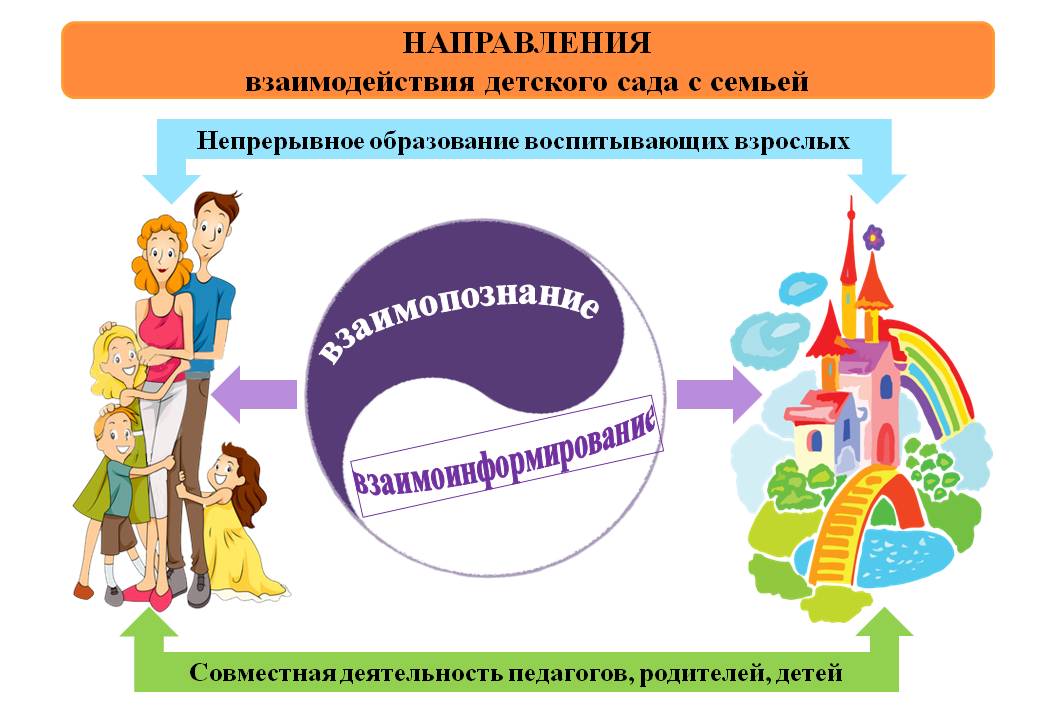 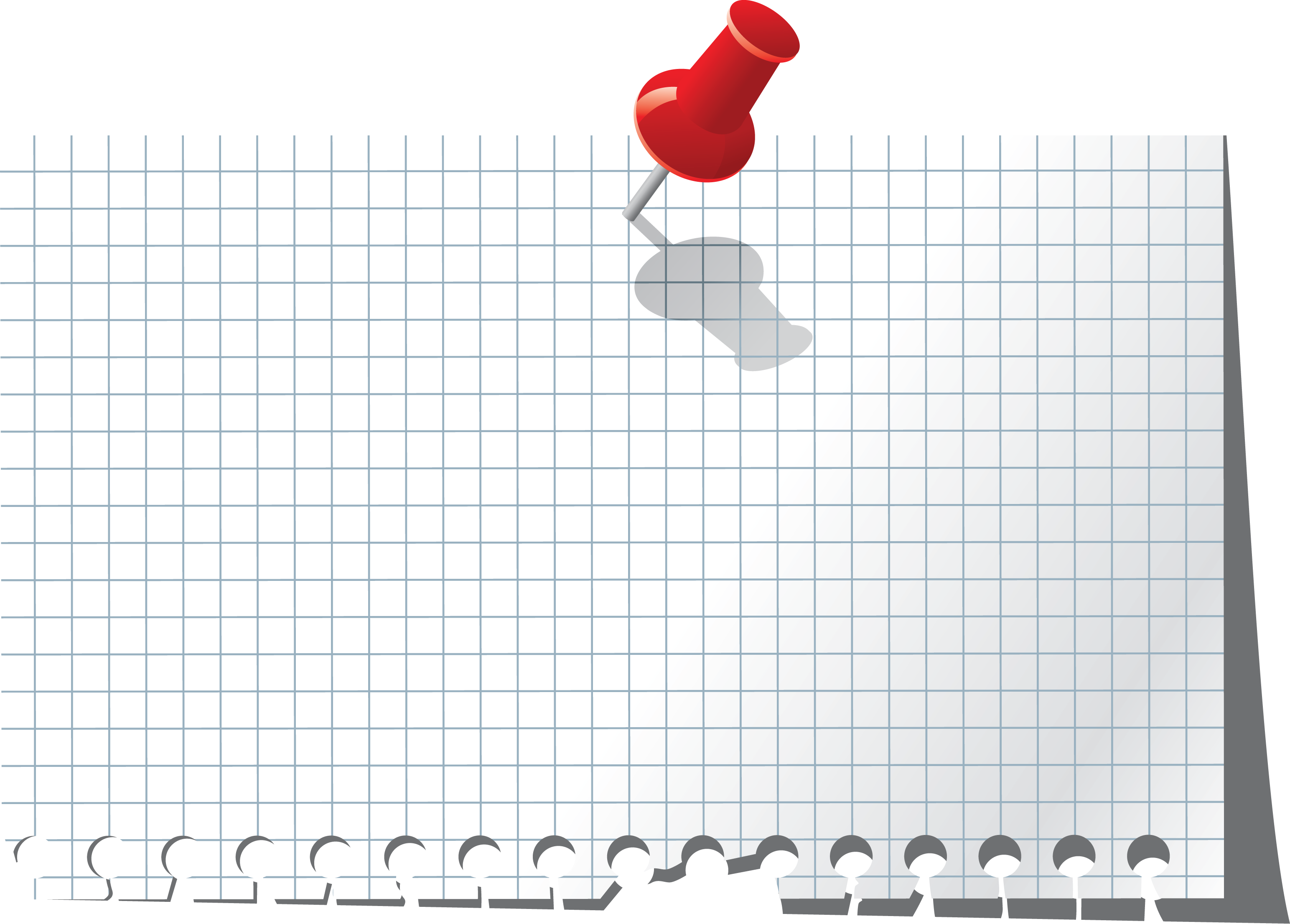 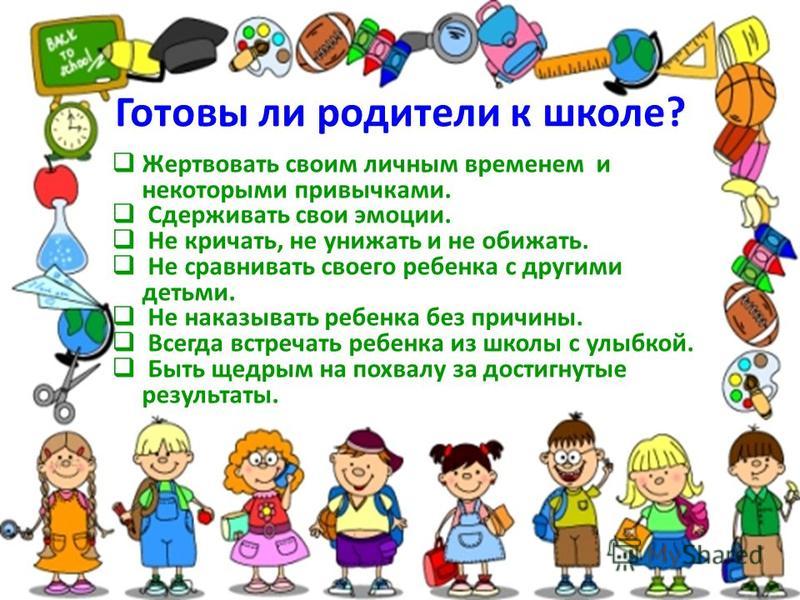 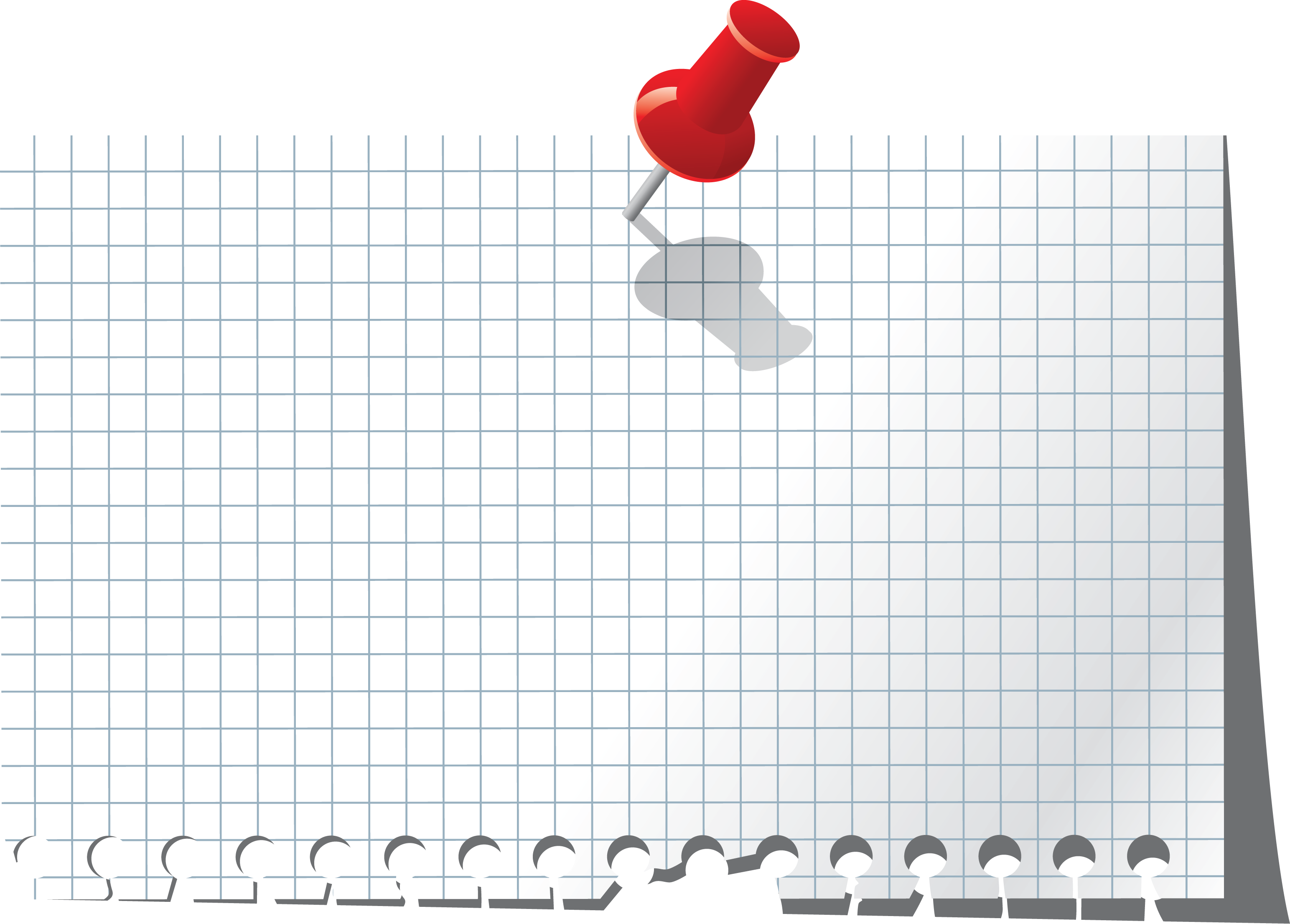 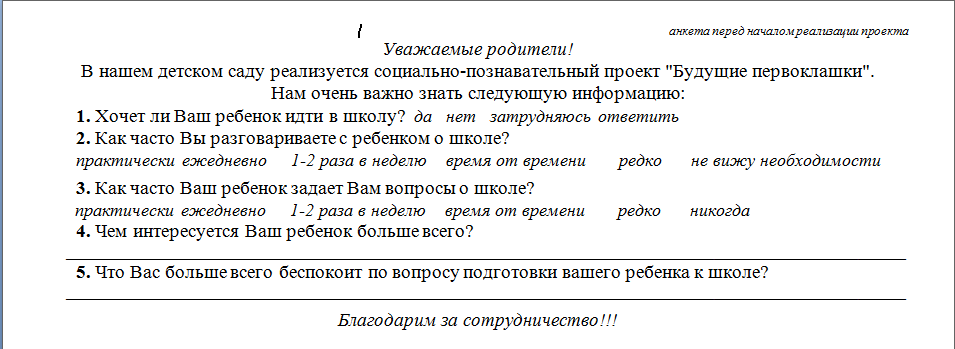 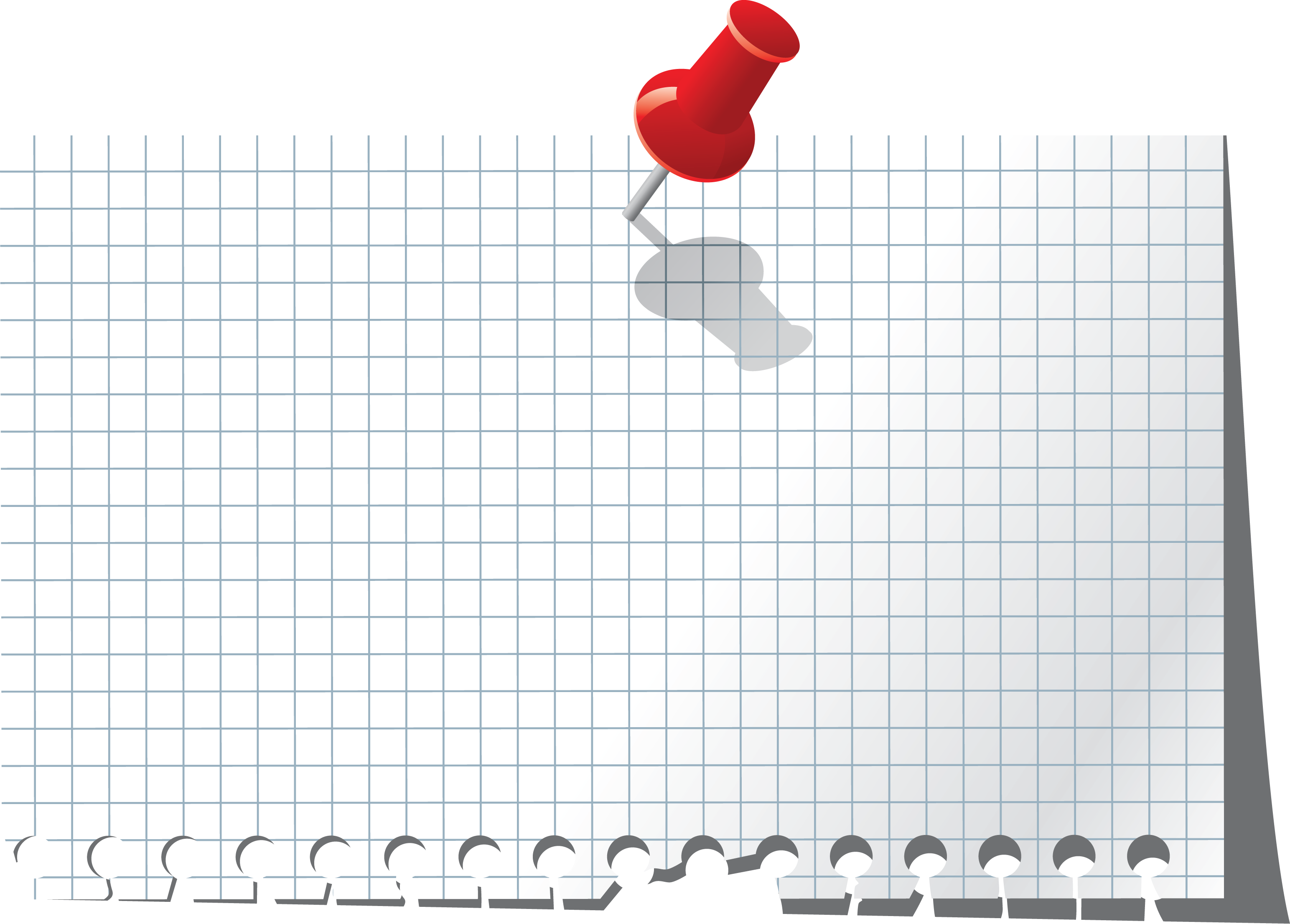 в опросе принимало участие 20 семей (100%)
1. Хочет ли Ваш ребенок идти в школу?
2. Как часто вы разговариваете 
с  ребенком о школе?
3. Как часто ребенок задает вам вопросы о школе?
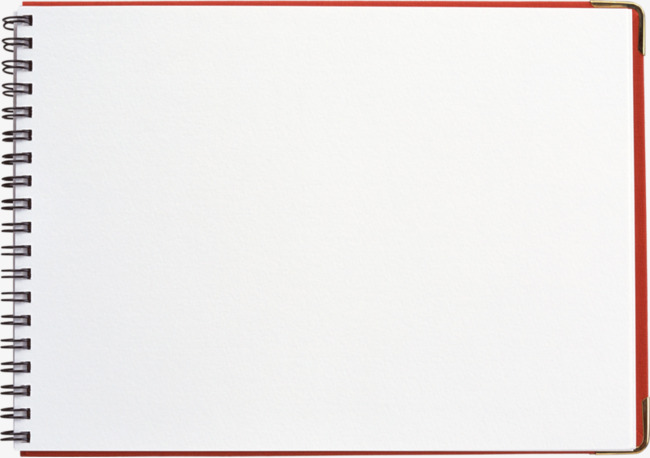 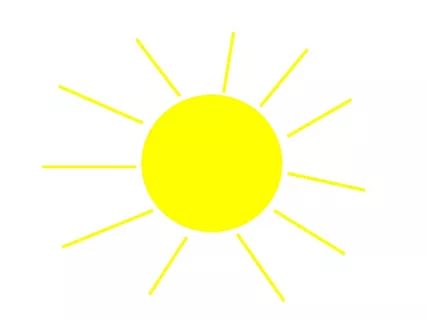 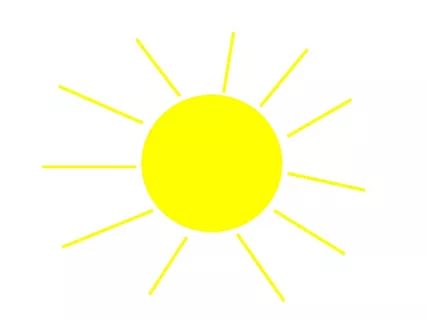 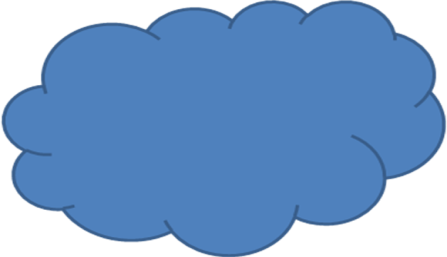 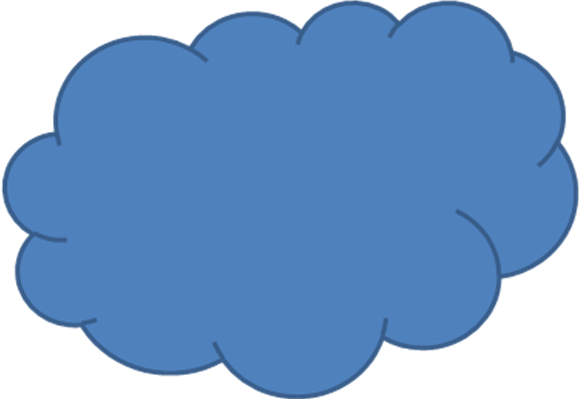 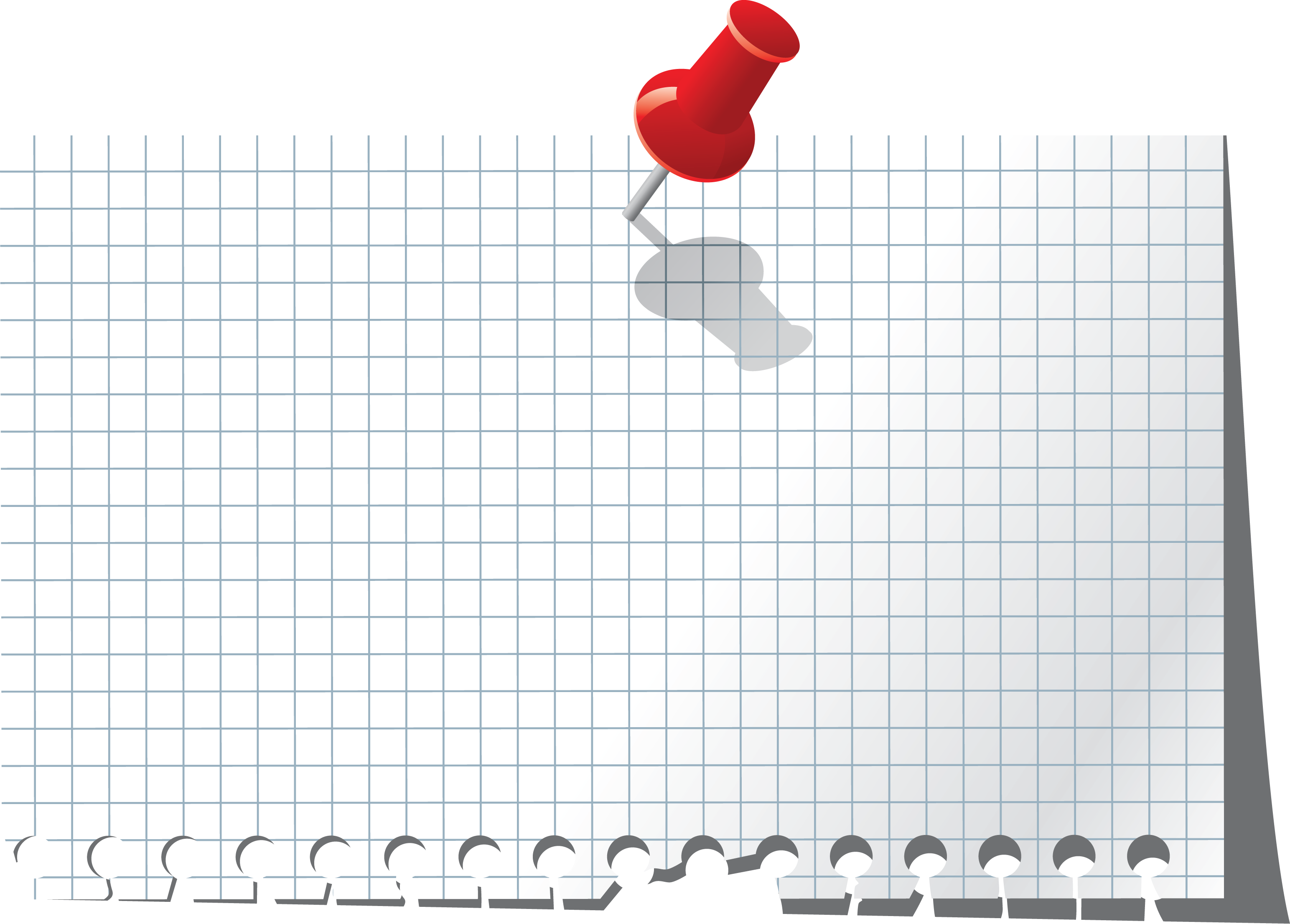 в опросе принимало участие 20 детей (100%)
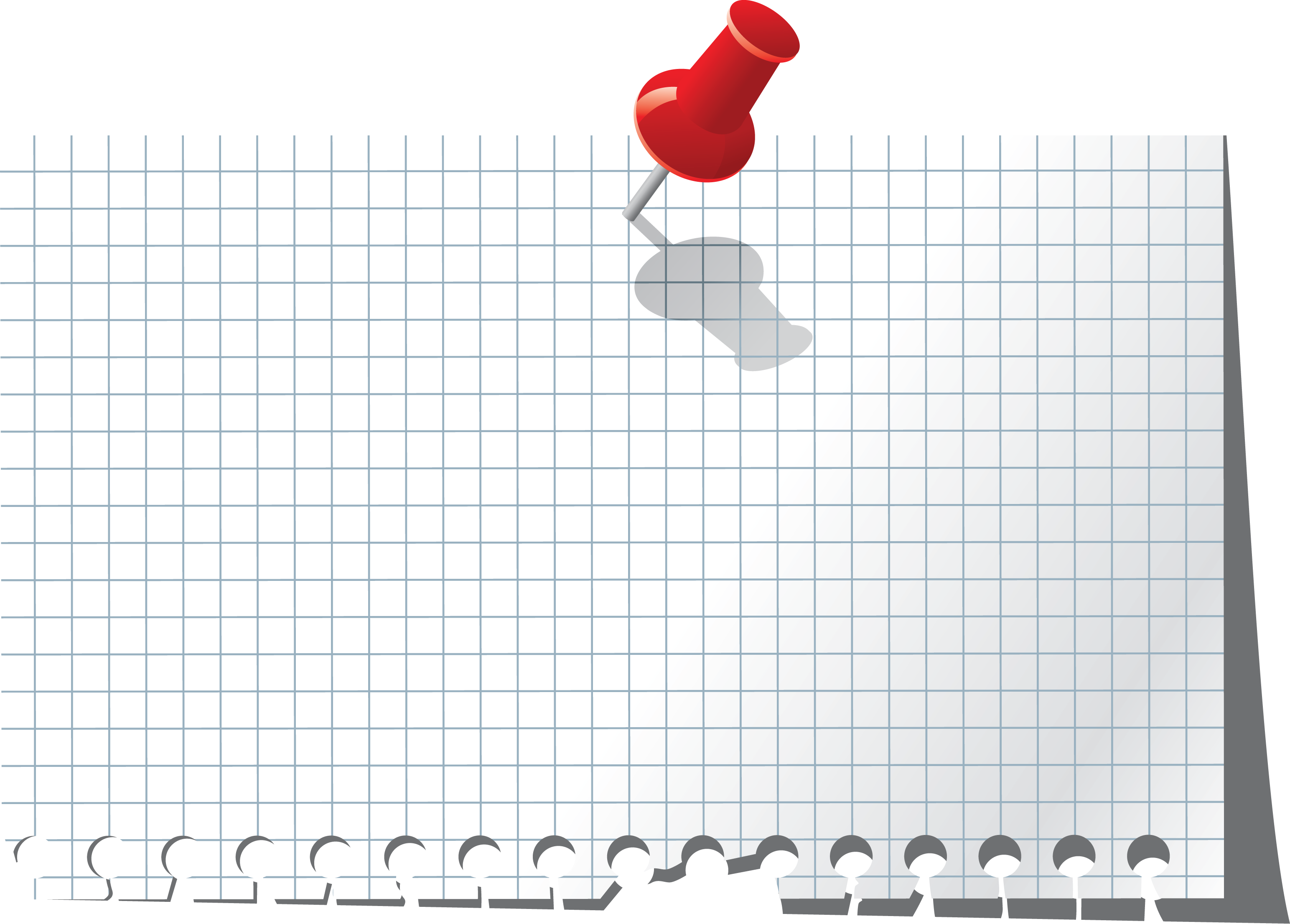 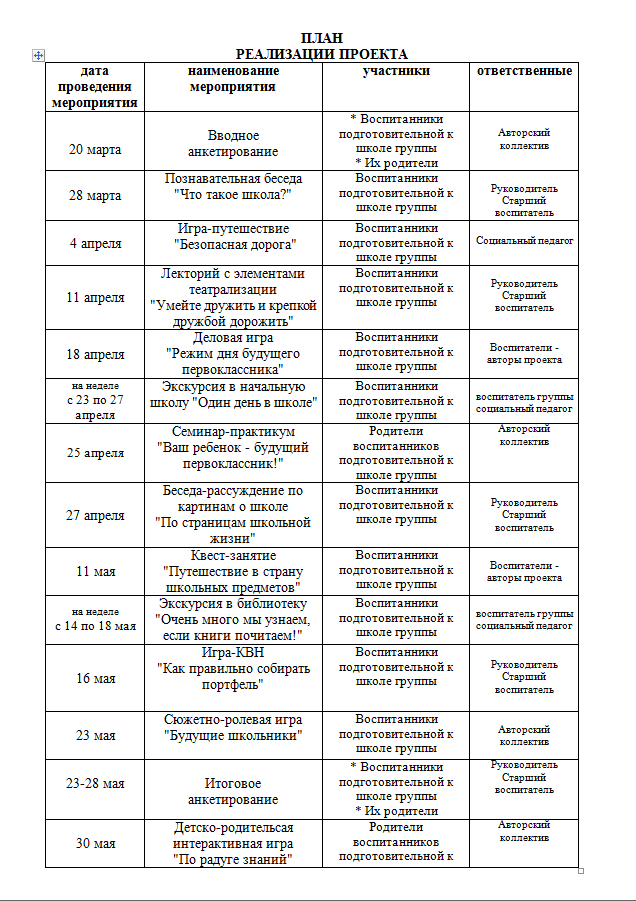 ПЛАНИРУЕМЫЕ РЕЗУЛЬТАТЫ:

Повышение у детей интереса 
к школьной жизни;

Формирование положительного отношения к школе; 

* Повышение уровня образовательной культуры семьи в вопросах подготовки ребенка к школе.
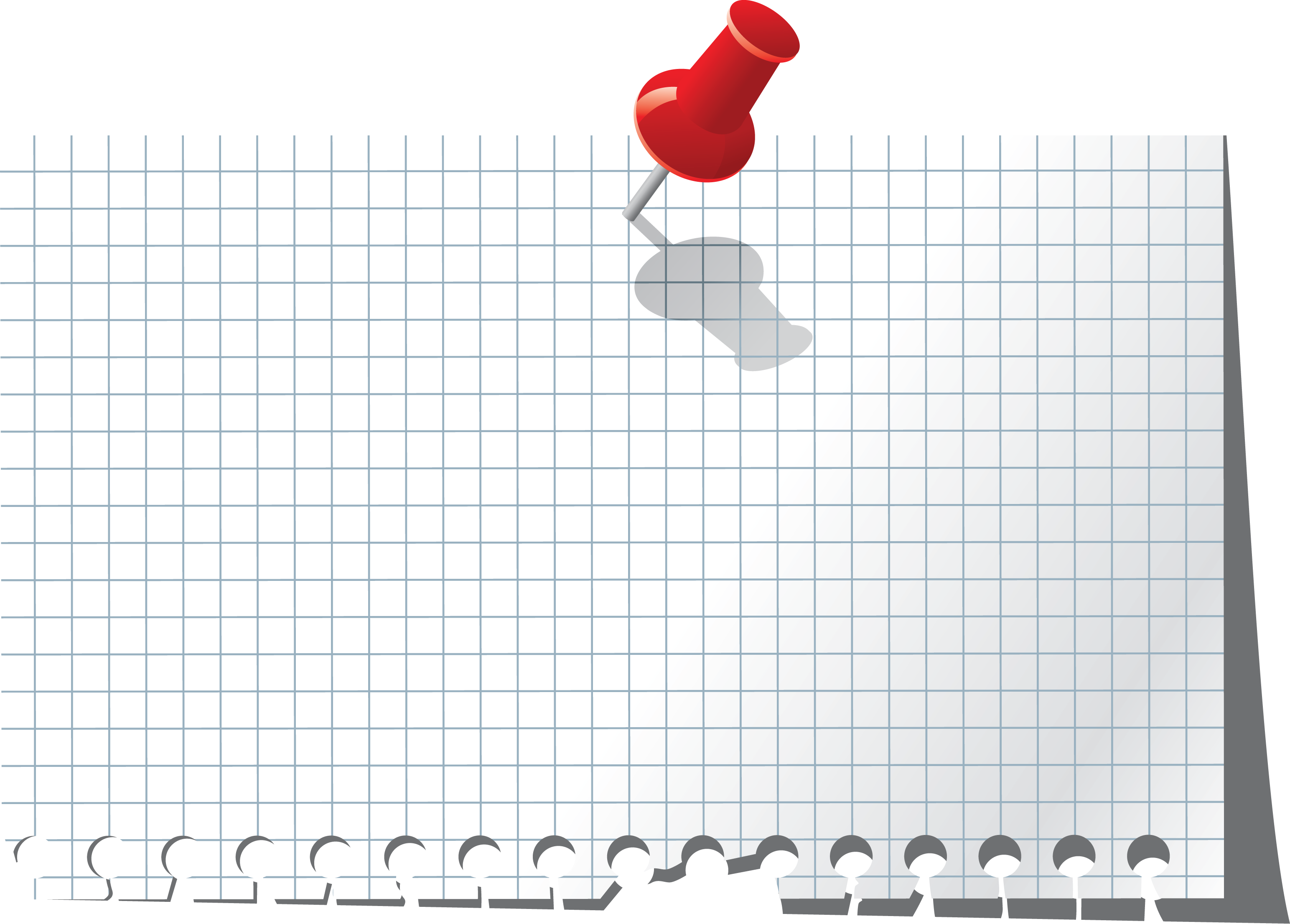 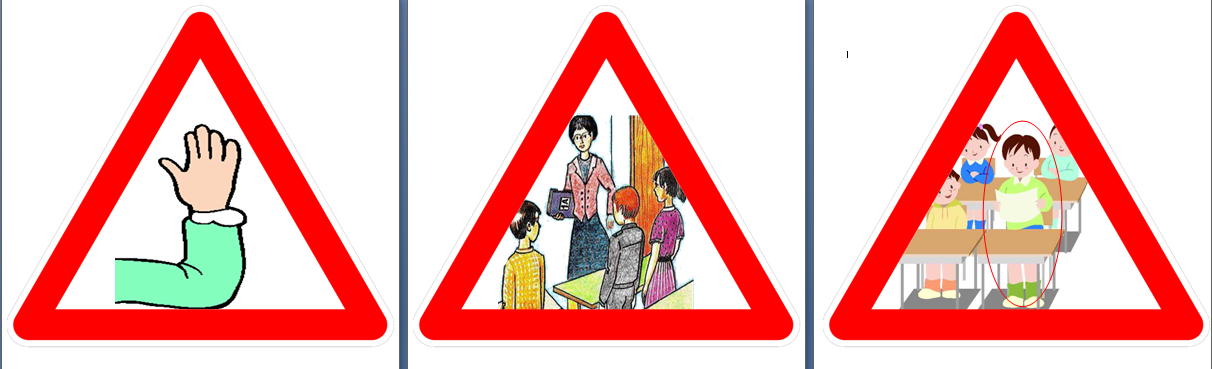 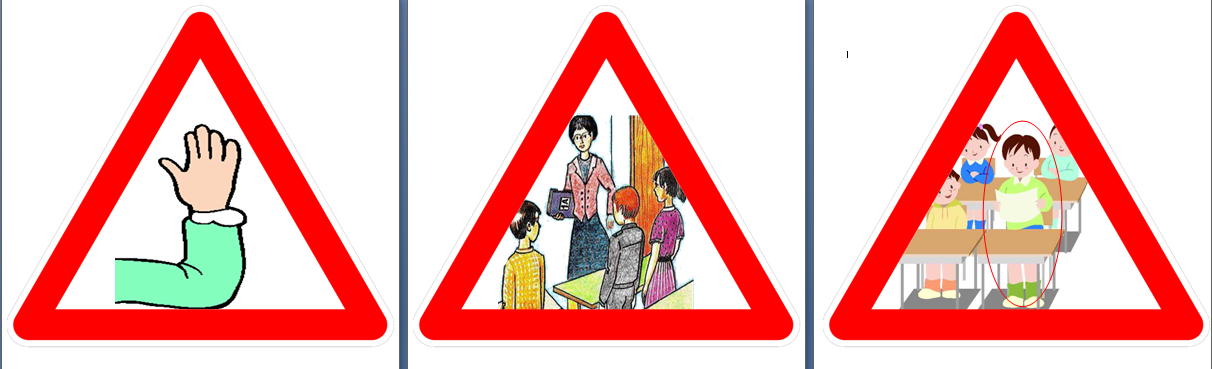 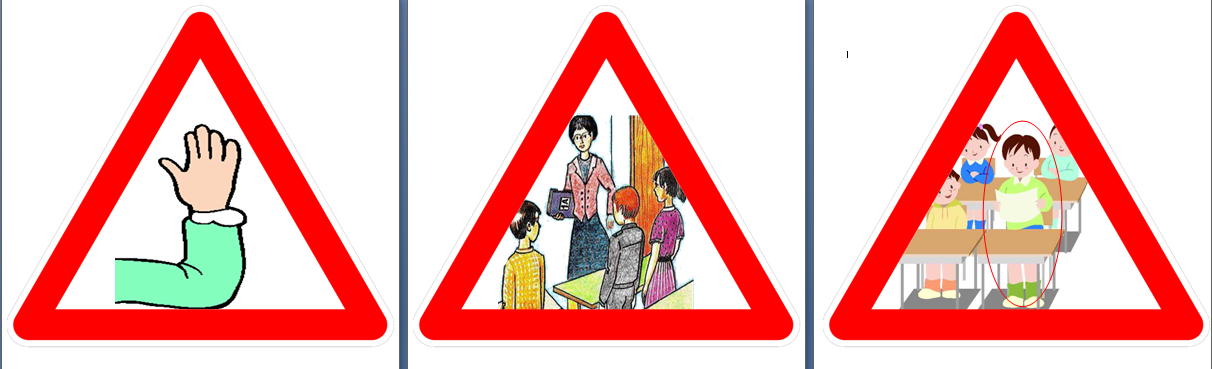 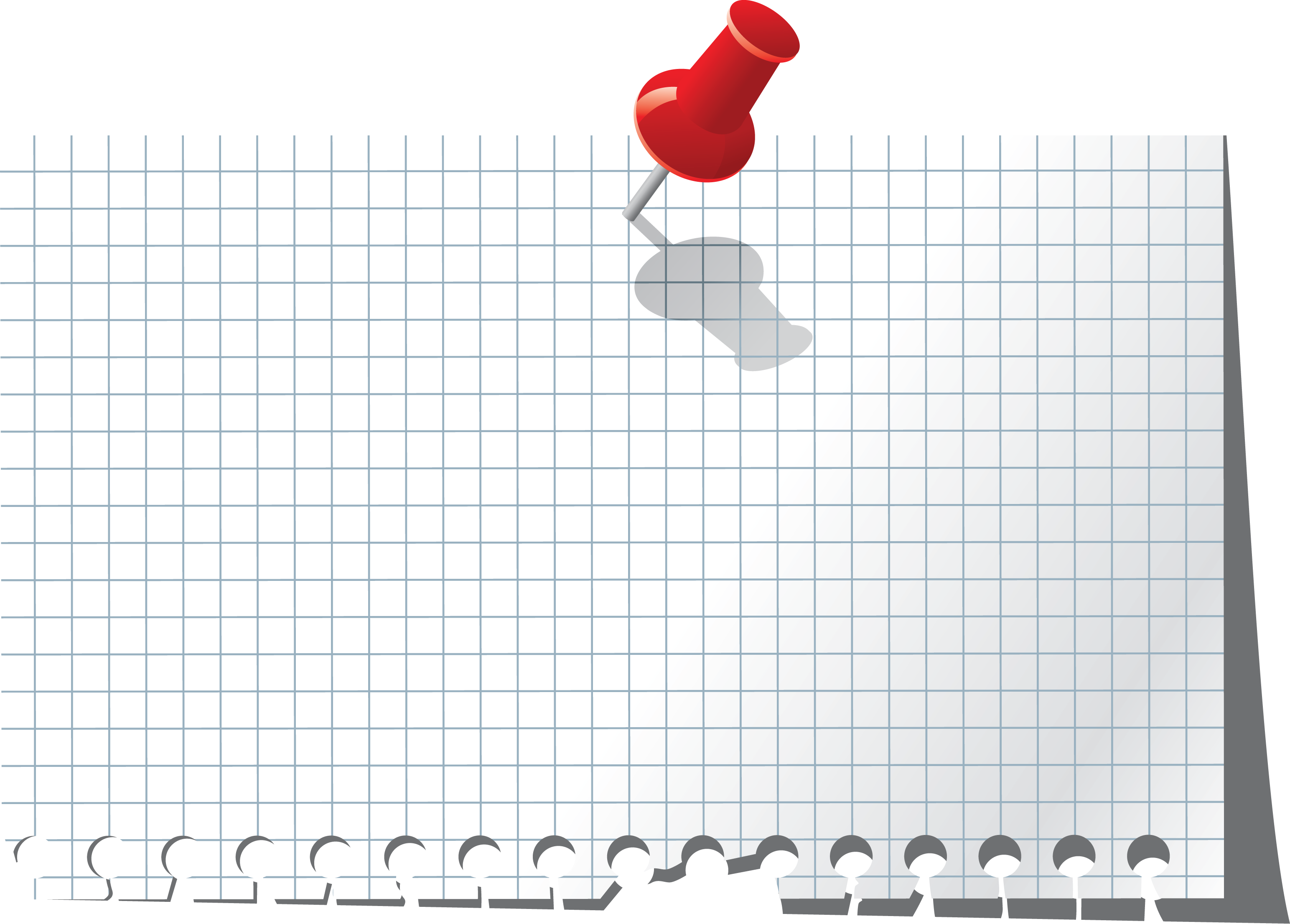 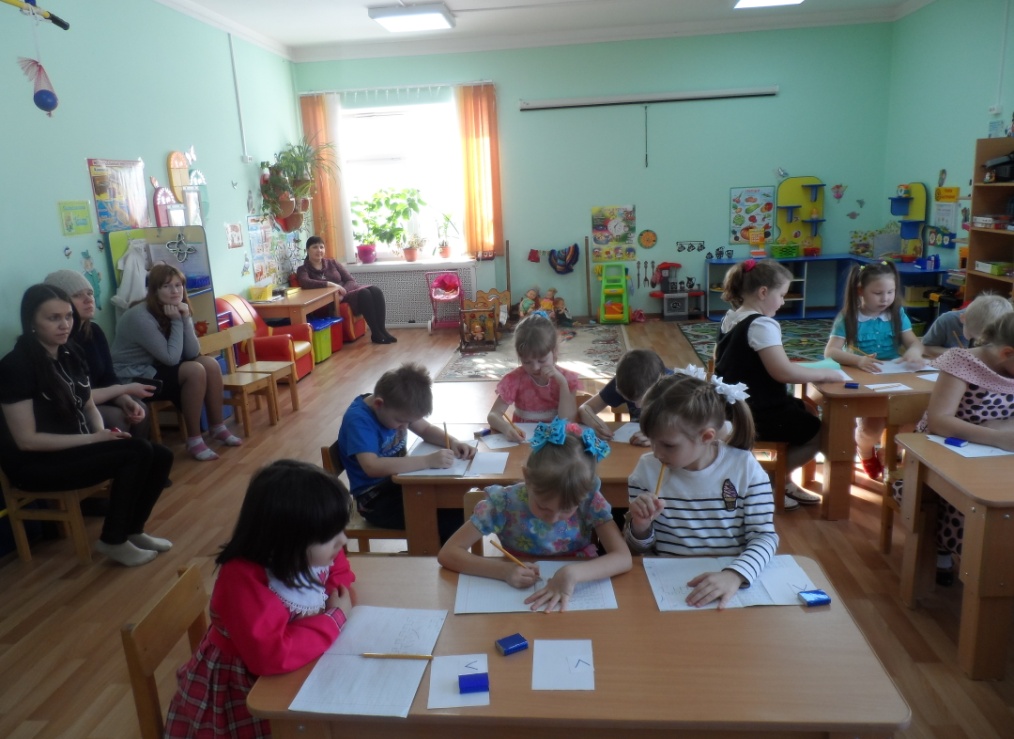 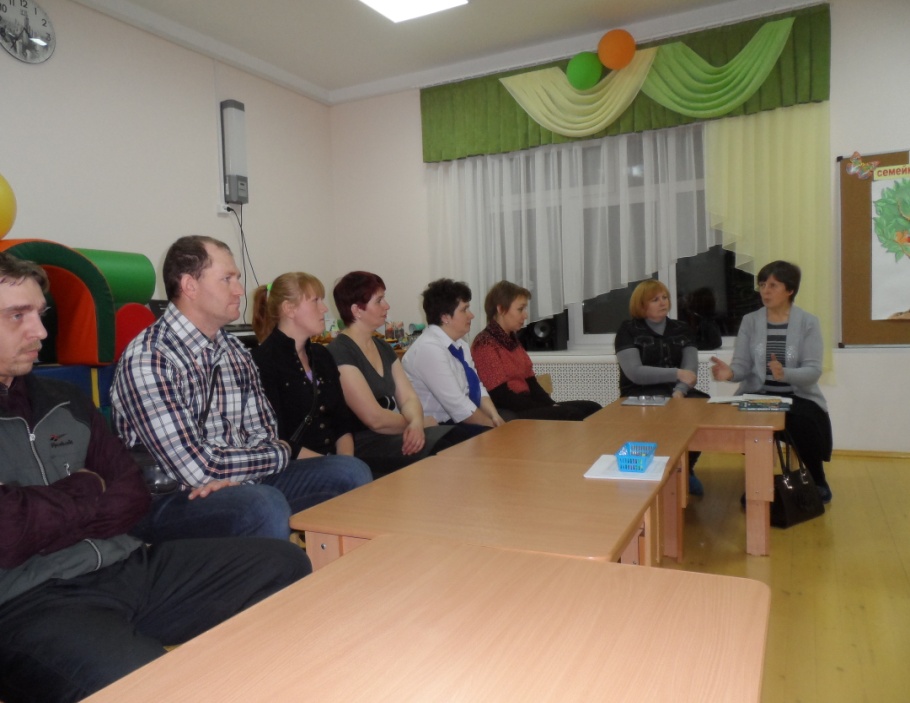 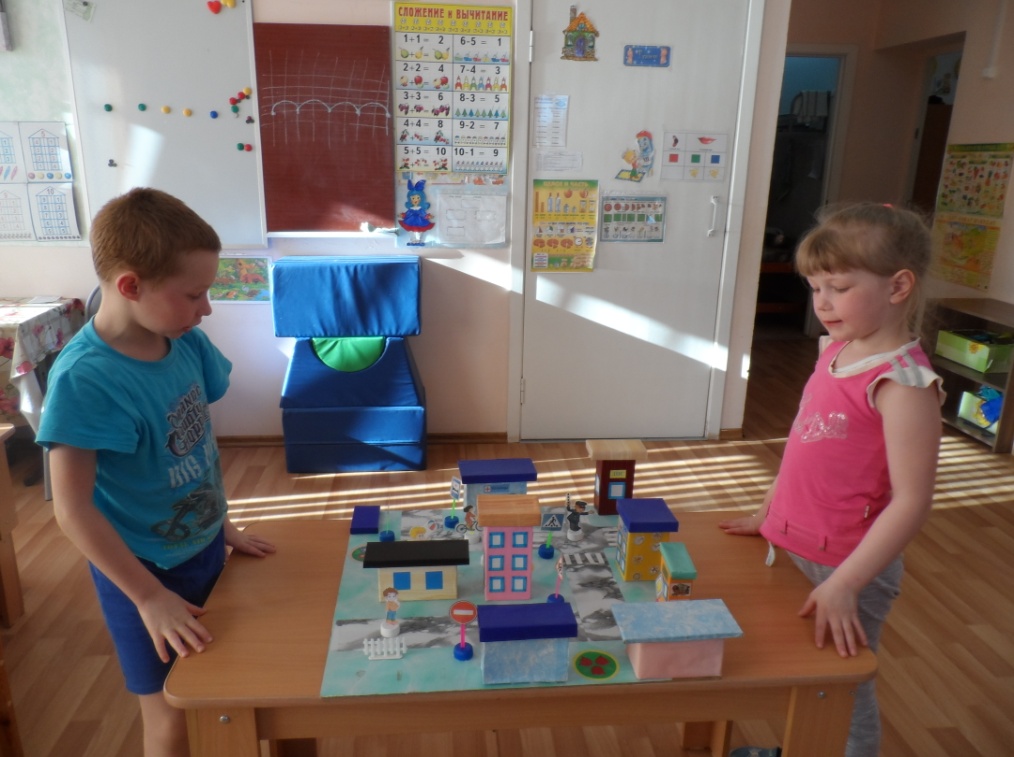 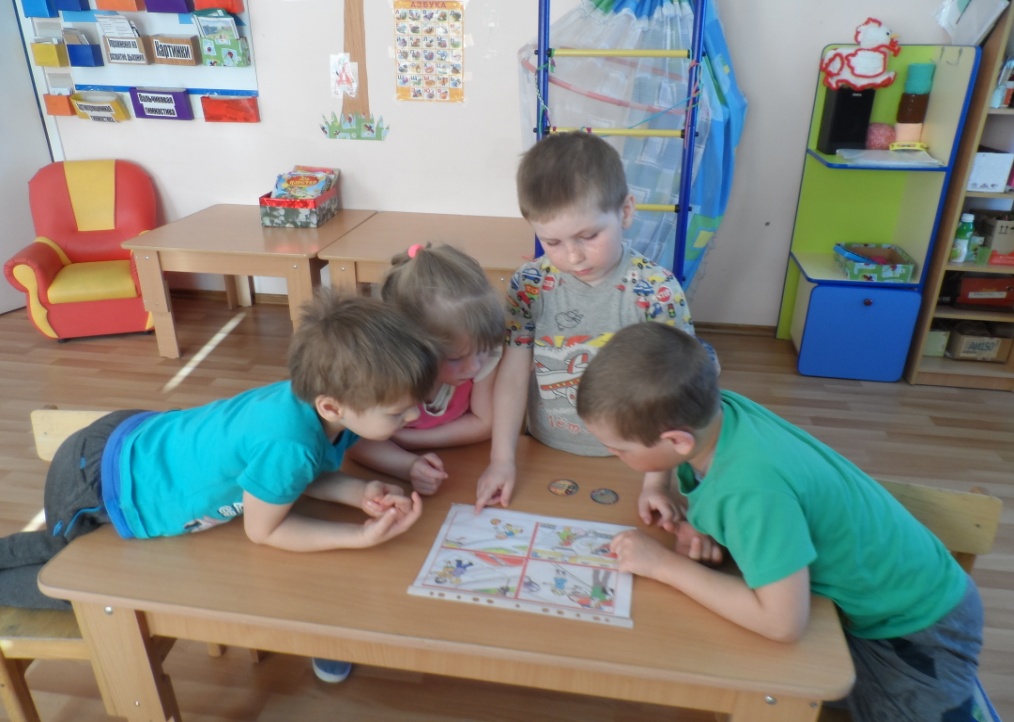 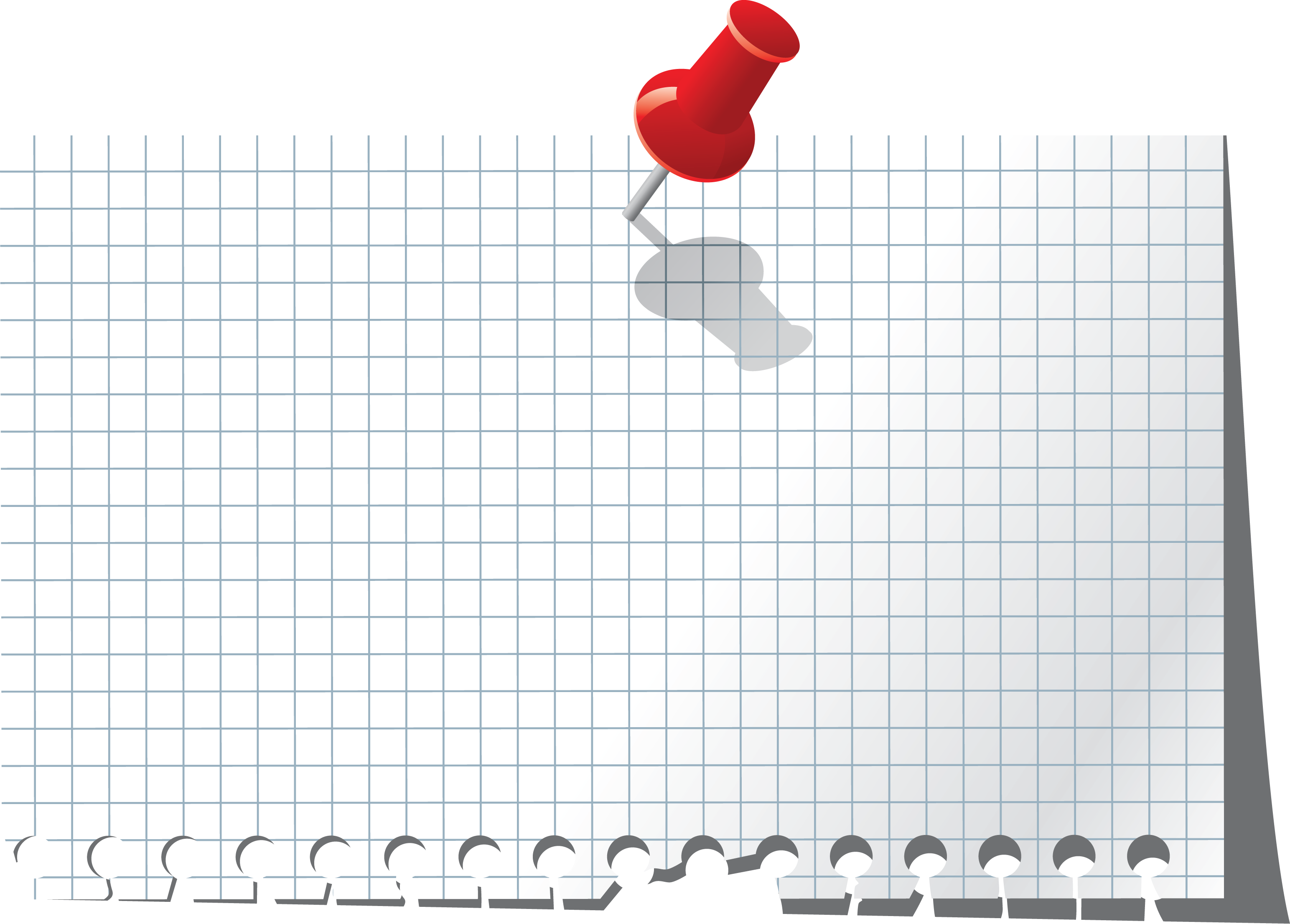 РЕЗУЛЬТАТЫ РЕАЛИЗАЦИИ ПРОЕКТА:
Значительно вырос процент родителей, которые разговаривают с ребенком о школе систематически (с 35 до 85%). 

Родители отметили возросший интерес их детей к школьной жизни, дети стали чаще задавать вопросы о школе, сравнивать детский сад и школу.
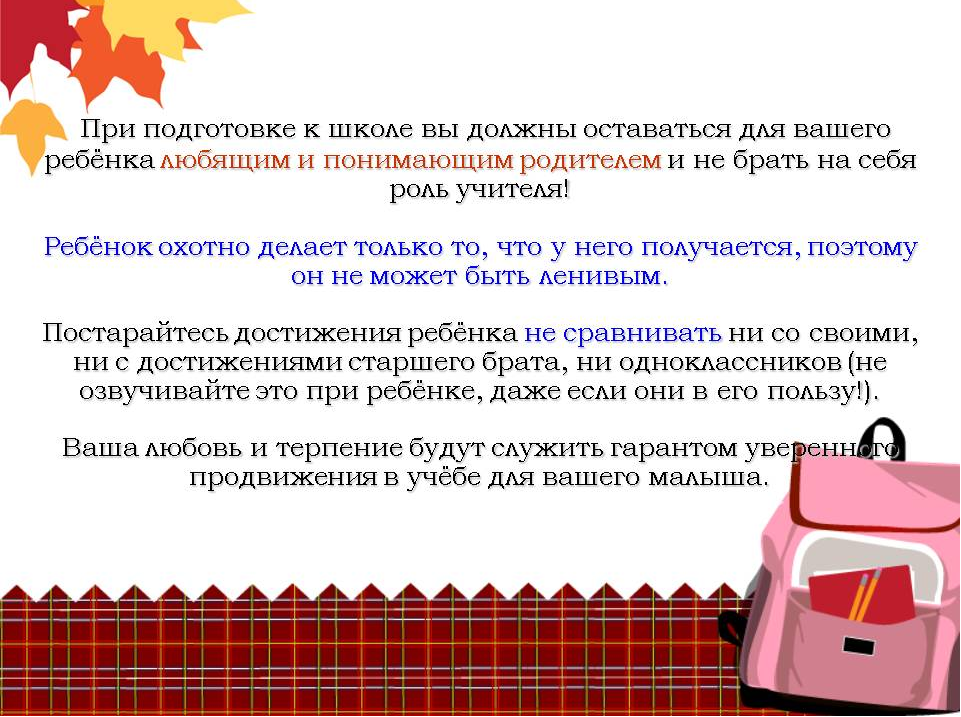 РОДИТЕЛИ,
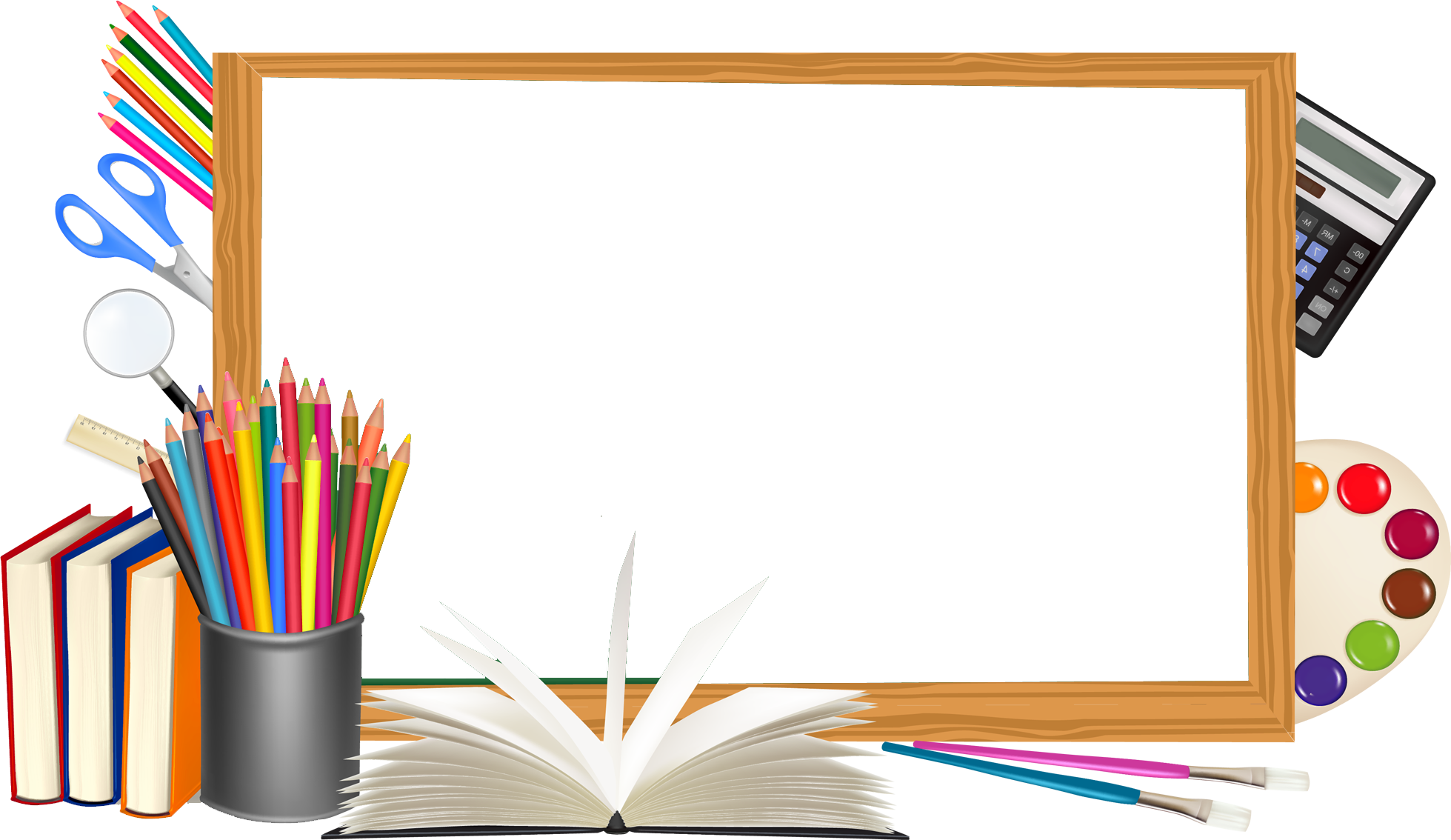 Благодарим 
за внимание!